Arm TrustZoneのワールド間におけるPOSIX APIを用いた安全な協調実行
2024/07/22
九州工業大学
佐藤 太陽　光来 健一
エッジコンピューティング
クラウドのアプリケーションをユーザの近くで実行
スマートフォン、IoT機器、エッジサーバ、...
クラウドでの実行に比べて、低遅延・高速・リアルタイム処理が可能
クラウドにデータを置かないため、データガバナンスを強化できる
クラウドアプリケーションがユーザからの攻撃を受ける可能性
クラウドの管理外のエッジデバイスではOSすら信頼できない
リソースが限定的であるため、強力なセキュリティ機能の実装が困難
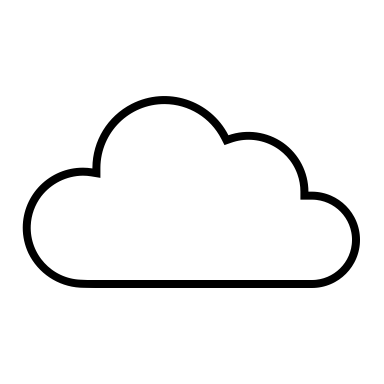 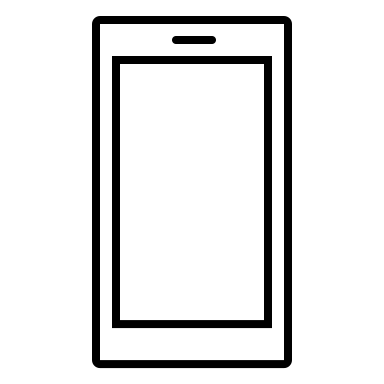 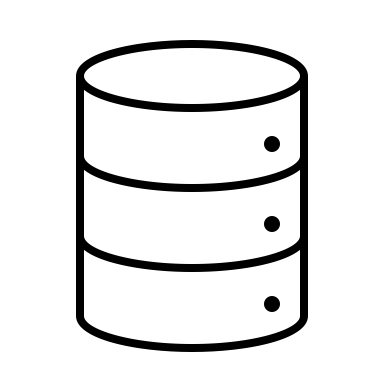 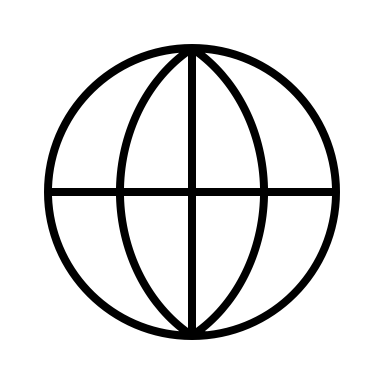 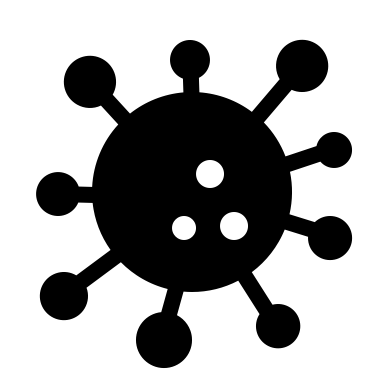 App
App
ネットワーク
デバイス
エッジサーバ
クラウド
Trusted Execution Environment (TEE)
TEEを用いてクラウドアプリケーションを保護
TEEは論理的に隔離したメモリ上で安全に処理を実行するCPUの機能
例：Intel SGX、AMD SEV、Arm TrustZone、RISC-V Keystone
エッジデバイスでもクラウドアプリケーションを安全に実行可能
信頼できないOSによる機密情報の盗聴や改ざんを防ぐことができる
隔離したメモリが暗号化される場合、物理的に盗聴することもできない
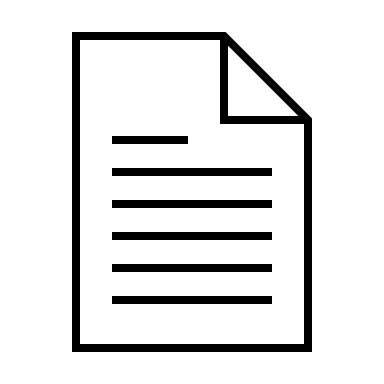 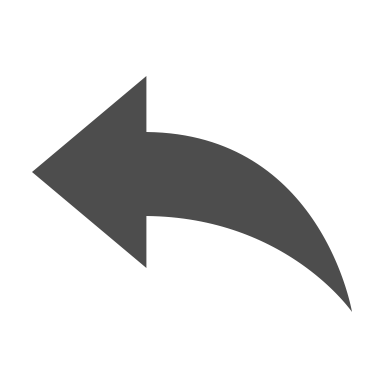 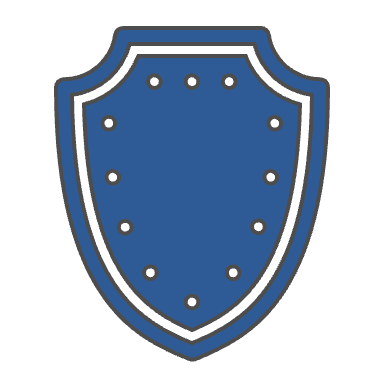 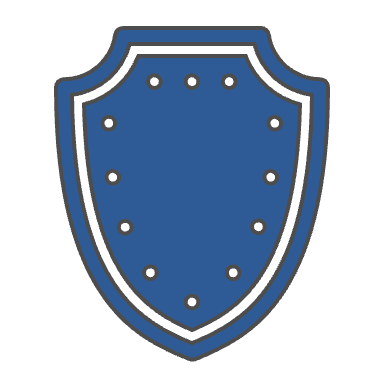 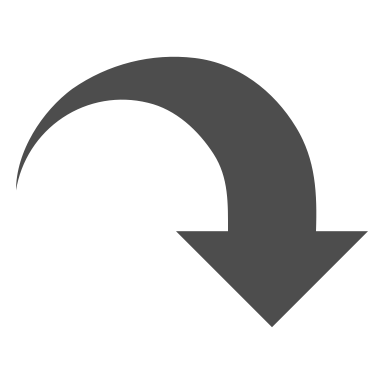 TEE
信頼できないOS
CPU
信頼できるハードウェア
Arm TrustZone
エッジデバイス向けのArm TrustZoneは２つのワールドを提供
セキュアワールド
TEEに相当する実行環境で、Trusted Application (TA) を安全に実行
TAを実行するためのTrusted OSが動作
ノーマルワールド
TAを利用するためのClient Application (CA) を実行
通常のOS (Rich OS) が動作
ノーマルワールド
セキュアワールド
CA
CA
TA
TA
Trusted OS
Rich OS
TrustZoneを用いる上での問題
セキュアワールドはノーマルワールドより高い権限を持つ
クラウドアプリケーションに脆弱性があると権限を奪われる恐れ
Trusted OSが攻撃を受けるとシステム全体に影響が及ぶ可能性
一般的なクラウドアプリケーションは高い権限を必要としない
複数のTAが同じ実行環境で動作する
攻撃を受けたクラウドアプリケーションに他のTAが攻撃される恐れ
TAの持つ機密情報を盗むことも可能になる
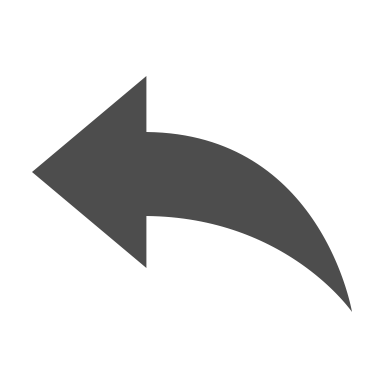 ノーマルワールド
セキュアワールド
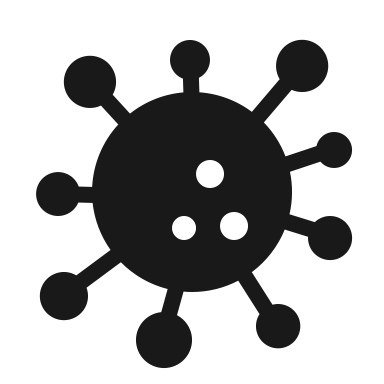 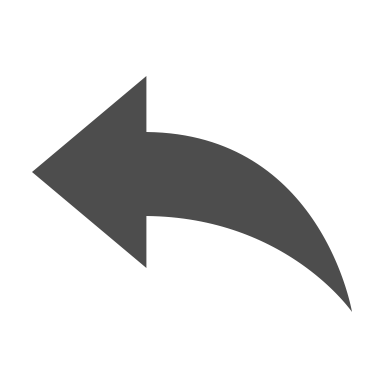 CA
CA
TA
TA
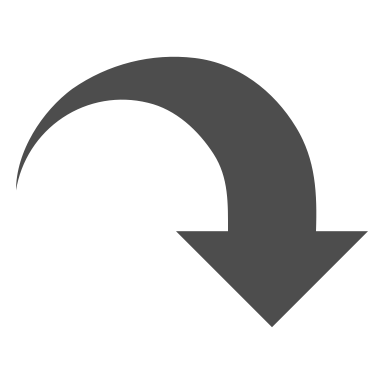 Trusted OS
Rich OS
TrustZoneにおける安全な実行
セキュアワールドで実行する部分を最小化する
機密情報や機密性の高いアルゴリズムのみをTAで実行
それ以外はノーマルワールドでCAとして実行
CAとTAを協調実行させるにはTEE専用APIを用いる必要
標準化されてはいるが、通常のOSで使われるAPIとは大きく異なる
TAの処理が終了するまでCAは停止するため、柔軟な協調が難しい
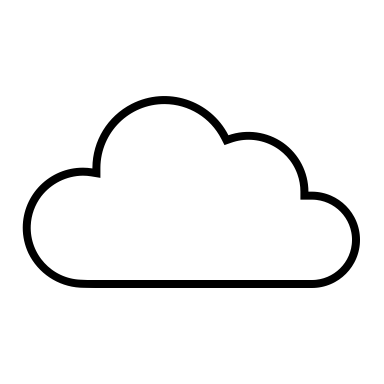 ノーマルワールド
セキュアワールド
App
CA
TA
TEE Client API
TEE Internal Core API
コマンド
Trusted OS
Rich OS
提案：TZmediator
ワールド間にまたがってPOSIX APIを用いて協調実行
保護が必要な処理をTAとして実行し、それ以外の処理はCAとして実行
CAとTAを並列に実行し、通信によって協調
ノーマルワールド内にTAに対応するシャドウプロセスを作成
CAとTAはシャドウプロセスを介して通信
CAと同じ標準ライブラリとRich OSを使えるため、POSIX互換性が高い
ノーマルワールド
セキュアワールド
TA
シャドウプロセス
CA
POSIX API
libc
専用ライブラリ
Rich OS
Trusted OS
シャドウプロセス経由のPOSIX API実行 (1/2)
TAは専用ライブラリによって提供されるPOSIX APIを実行
TEE専用APIを用いて遠隔手続き呼び出し(RPC)を実行
ノーマルワールド内のシャドウプロセスを呼び出す
シャドウプロセスが代理でPOSIX APIを実行
TEE専用APIを用いてRPCリクエストを受信
標準ライブラリのPOSIX APIを実行し、Rich OSを呼び出す
ノーマルワールド
セキュアワールド
TA
シャドウプロセス
CA
POSIX API
POSIX API
TEE Clientライブラリ
libc
TEE Coreライブラリ
専用ライブラリ
RPC
Rich OS
Trusted OS
シャドウプロセス経由のPOSIX API実行 (2/2)
シャドウプロセスはAPIの実行結果をRPC経由でTAに返送
Rich OS内でCAとの通信の同期をとる
例：一方が送信したデータをもう一方が受信
CAは標準ライブラリによって提供されるPOSIX APIを実行
Rich OSを介してシャドウプロセスと通信
シャドウプロセスはRPC経由でTAとデータをやりとり
ノーマルワールド
セキュアワールド
TA
シャドウプロセス
CA
POSIX API
TEE Clientライブラリ
libc
TEE Coreライブラリ
専用ライブラリ
RPC
Rich OS
Trusted OS
名前付きパイプを用いた通信の例
TAによるパイプのオープン
シャドウプロセスでopen関数を実行し、ファイル記述子をTAに返す
TAによるパイプの読み書き
ファイル記述子をシャドウプロセスに渡してread/write関数を実行
TAから渡されたデータをパイプに書き込み、それをCAが読み込む
CAがパイプに書き込んだデータを読み込み、それをTAに返す
ノーマルワールド
セキュアワールド
パイプ
read
write
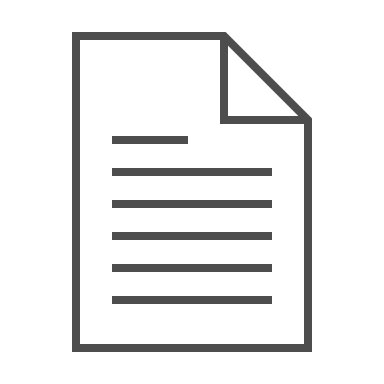 write (RPC)
シャドウプロセス
TA
CA
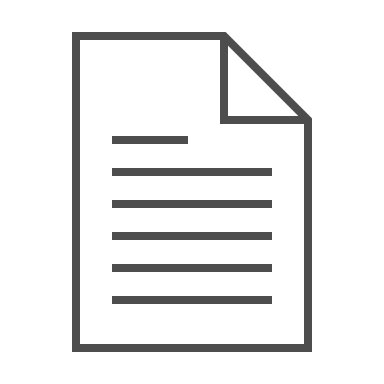 write
read
read (RPC)
WebAssembly (Wasm)を用いた安全な実行
TAとしてWasmアプリケーションも実行可能 [Menetrey+, ICDCS‘22]
Wasmはサンドボックス内でアプリケーションを安全に実行
Trusted OSや他のTAを保護することができるが、実行性能は低下
Wasmアプリケーションに通信用のPOSIX APIを提供
WebAssembly System Interface (WASI)を拡張
WasmランタイムがRPCを用いてシャドウプロセスを呼び出す
ノーマルワールド
セキュアワールド
CA
シャドウプロセス
TA (Wasm)
Wasmランタイム
libc
TEE Coreライブラリ
WASIライブラリ
RPC
Rich OS
Trusted OS
実装
TZmediatorをOP-TEE 4.0.0を用いて実装
Trusted OSとしてOP-TEE OS、Rich OSとしてLinuxが動作
GlobalPlatform APIに準拠したTEEライブラリを提供
ノーマルワールド内でTAからのRPCを処理するtee-supplicantが動作
シャドウプロセスとCA/TAに提供する専用ライブラリを実装
ノーマルワールド
セキュアワールド
TA
tee-supplicant
CA
TEE Clientライブラリ
libc
TEE Coreライブラリ
専用ライブラリ
Linux
OP-TEE OS
シャドウプロセス
tee-supplicantのプラグインとして実装
共有ライブラリとして作成し、tee-supplicantの起動時にロード
シャドウプロセスはtee-supplicantの一般ユーザ権限で動作
このプラグインに対応するUUIDをRPCで指定して呼び出す
RPC用バッファに格納されたPOSIX APIのすべての引数を受け取る
POSIX APIを実行し、実行結果をRPC用バッファに格納
ノーマルワールド
セキュアワールド
tee-supplicant
CA
シャドウプロセス
TA
POSIX API
RPC
Rich OS
Trusted OS
TAに提供する専用ライブラリ
CAと通信を行うために用いられるPOSIX APIを提供
名前付きパイプ、UNIXドメインソケット、ネットワークソケットに対応
例：open, read, write, socket, connect, accept, ...
TAとして動作することをクラウドアプリケーションから隠蔽
TEE専用APIに準拠した必須エントリポイントを実装
CAに呼び出されるコマンドの中でクラウドアプリケーションを呼び出す
ノーマルワールド
セキュアワールド
TA
シャドウプロセス
CA
write()
write()
TEE Clientライブラリ
libc
TEE Coreライブラリ
専用ライブラリ
tee_invoke_supp_plugin()
RPC
Rich OS
Trusted OS
CAに提供する専用ライブラリ
CAとして動作することをクラウドアプリケーションから隠蔽
TEE専用APIを用いてTAをロードし、TAのコマンドを実行
以降はコマンドの代わりにPOSIX APIを用いてTAとの通信を行う
CAでクラウドアプリケーションを並列実行
専用ライブラリはサブスレッドを生成してTAのコマンド実行を継続
メインスレッドではクラウドアプリケーションを実行
セキュアワールド
ノーマルワールド
CA
TA
サブスレッド
メインスレッド
libc
TEE Clientライブラリ
TEE Coreライブラリ
Rich OS
Trusted OS
実験
CAとTAの間でPOSIX APIを用いて通信
名前付きパイプ、UNIXドメインソケット、ネットワークソケット
双方向にデータが送受信できることを確認
通信性能とオーバヘッドを測定
QEMU 8.0.0でARM CPUをエミュレーションして実行
本実験ではWasmを用いずにTAを実行
実験1：POSIX APIを用いた通信の確認
CAとTAの間で名前付きパイプを用いて通信
CAがパイプを作成して文字列を書き込み、TAが読み込むことができた
TAがパイプを作成して文字列を書き込み、CAが読み込むことができた
UNIXドメイン/ネットワークソケットを用いて通信
CAがTAに接続して文字列を送信し、TAが受信することができた
TAがCAに接続して文字列を送信し、CAが受信することができた
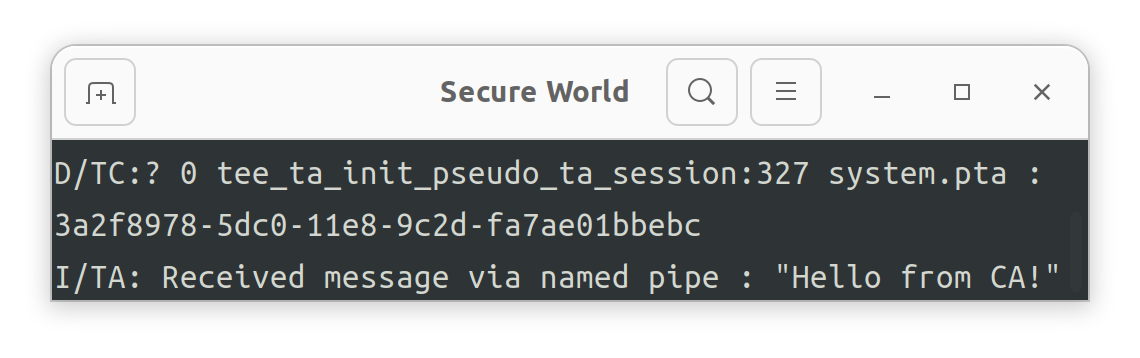 パイプ
”Hello from CA”
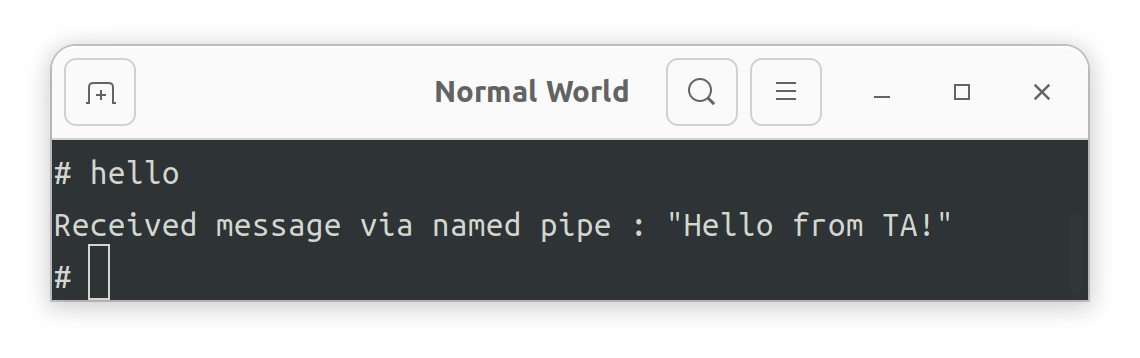 CA
TA
”Hello from TA”
実験2：CA-TA間の通信性能
CAからTAへの通信の往復時間とスループットを測定
TEE専用APIによって提供される共有メモリを用いた通信と比較
共有メモリを用いた通信と比べて性能が大幅に低下
往復時間は1.6〜2.4倍に増加、スループットは22〜25%に低下
バッファサイズを1バイトから8KBに増やした時の性能低下は7〜11%
2.4倍
1.6倍
1.6倍
実験3：オーバヘッドの分析
TAがシャドウプロセスとやり取りするのにかかる時間を測定
TAがRPCでシャドウプロセスを呼び出す時間、TAに戻ってくる時間
CAがTAのコマンドを呼び出す時間、戻ってくる時間と比較
RPCが往復レイテンシの30〜47%を占めた
実際にはRPCと処理がオーバラップするため、この割合は小さくなる
コマンド呼び出しよりは呼び出し時間が17%、戻り時間が35%高速
関連研究
SCONE [Arnautov+, OSDI’16]
Intel SGXのエンクレイヴ内でPOSIX APIを提供
非同期システムコールにより高速にホストOSを呼び出し
Graphene-SGX [Tsai+, ATC’17]
SGXエンクレイヴ間でPOSIX APIを用いた通信をサポート
エンクレイヴ外部のPALを呼び出してRPCを実行
ReZone [Cerdeira+, Security’22]
TrustZoneのセキュアワールドを分割してTAを隔離実行
それぞれのクラウドアプリケーションが使えるリソースが限られる
まとめ
クラウドアプリケーションを2つのワールドに分割し、ワールド間でPOSIX APIを用いて協調実行するTZmediatorを提案
ノーマルワールド内にTAに対応するシャドウプロセスを作成
CAとTAはシャドウプロセスを介して通信
名前付きパイプ、UNIXドメインソケット、ネットワークソケットを用いた通信の動作と性能を確認
今後の課題
TAとシャドウプロセス間のRPCの高速化
Wasmを用いてクラウドアプリケーションをより安全に実行
通信関連の他のPOSIX APIへの対応